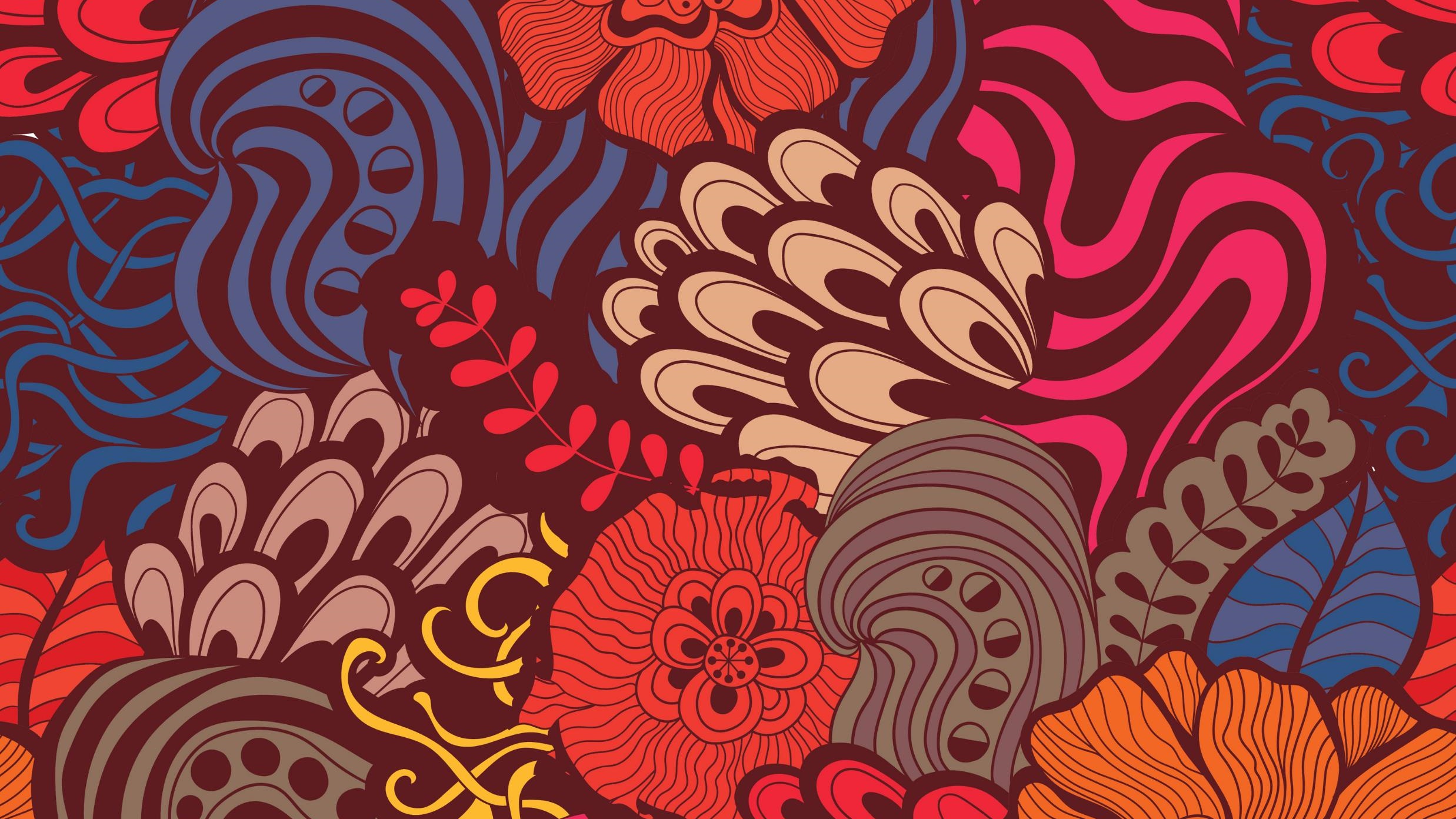 COVID-19: Ley de alivio para inquilinos de 2020
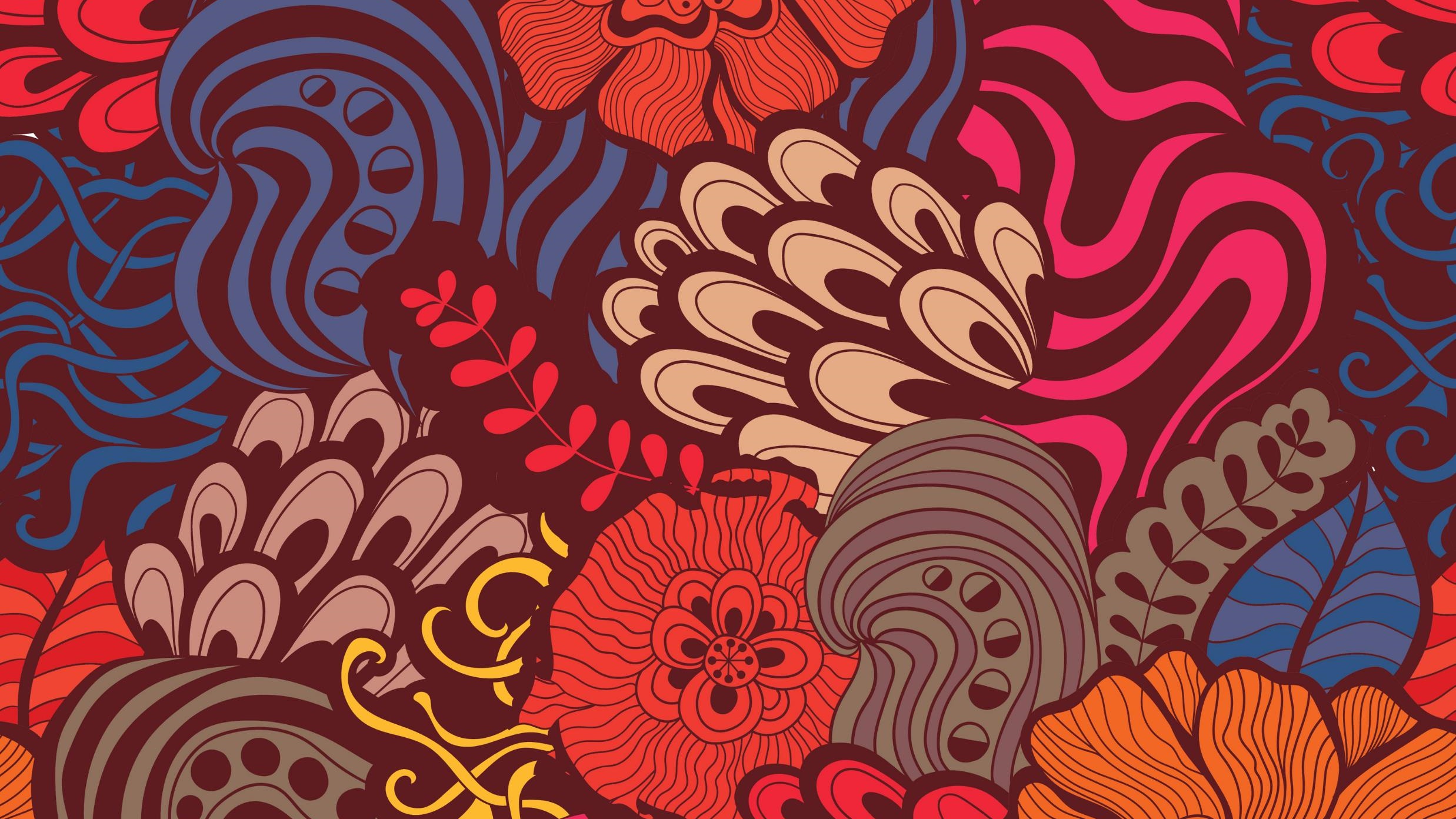 Introducción
Michelle E. Roberson

Presentado gratis por la Asociación de Agentes Inmobiliarios de Santa Bárbara (SBAOR) y la Asociación de Propiedades de Alquiler de Santa Bárbara (SBRPA)
[Speaker Notes: Introduce self. Confirm that this is not legal advice, merely presentation of new laws. Nothing in this presentation is intended to create legal representation.

Introduce the Mediation program, Programa de Mediacion Para Viviendas de Alquiler

Presentations will be every Wednesday in October in Spanish.  Should they want to hear it in English, it will be every Tuesday at noon.]
Período cubierto
La ley cubre el pago de rentas impactados debido a dificultades financieras relacionadas con COVID-19 entre el 1 de marzo de 2020 y el 31 de enero de 2020
[Speaker Notes: The covered period provides rules for the court, landlord, and tenant that differ than pre-covid process.  The landlord is required to provide tenant very specific forms, which Will be discussed in more detail.  The tenant is responsable for returning a signed declaration. The court  process, too, has changed significantly.]
Avisos/Notificación
Aviso de derechos a los inquilinos
Aviso de 15 días para pagar el alquiler o renunciar o firmar una declaración (Período protegido)
Aviso de 15 días para pagar el alquiler o renunciar o firmar una declaración (período de transición)
Declaración en blanco
Aviso para inquilinos de altos ingresos
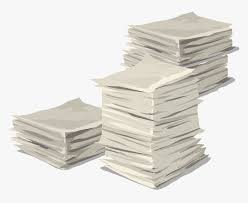 Aviso de derechos a los inquilinos
Obligatorio de dar a todos los inquilinos que no pago renta durante el período de cobertura antes de dar notificación de 15-dias
Si debían renta entre el 1 de marzo de 2020 y el 31 de agosto de 2020, el aviso debe haber sido entregado antes del 30 de septiembre de 2020.
El Aviso incluye lenguaje muy específico
[Speaker Notes: Twelve point font specific language.]
Aviso de 15 días para pagar el alquiler o renunciar (período protegido)
15 días, excepto sábados, domingos y festivos judiciales.
El Aviso debe indicar la renta que se debe y la fecha en que venció cada monto.
El Aviso debe de avisarle al inquilino, en un lenguaje muy específico, que no puede ser desalojado por no cumplir con el aviso si el inquilino entrega una declaración firmada de problemas financieros relacionados con COVID-19 al propietario antes de que expire el aviso.
[Speaker Notes: Protected period is March 1, 2020 – August 31, 2020
Used to be known as the 3-day notice to pay rent or quit
If the tenant returns the declaration, landlord cannot evict them]
Aviso de 15 días para pagar el alquiler o renunciar (período de tiempo de transición)
Aviso similar al período protegido (15 días, rentas vencidas, aviso de derechos)
Nuevo lenguaje: el aviso también debe notificar al inquilino que debe pagar una cantidad de alquiler que sea igual al menos al 25% durante el período transitorio antes del 31 de enero de 2020.
[Speaker Notes: Tenants that have received a notice to pay or quit for rents due during the transition time period must also pay an amount of rent that is equal to at least 25% of each rental payment that came due or will come due during this period by January 31, 2021.  Should they have made a rental payment of this amount by January 31, 2020 for rents due during the transition period and provided the necessary Declaration, then the tenant may not be evicted for non-payment of rent during the covered period.]
Declaración en blanco
Todos los avisos anteriores también deben incluir una declaración en blanco

El lenguaje requiere que los inquilinos firmen bajo pena de perjurio que fueron afectados financieramente por COVID-19
[Speaker Notes: Recap that it also needs to include the notice regarding rights, the correct 15-day notice (two if necessary), and blank declaration]
¿Qué sucede con la renta adeudado durante el período protegido?
Si se devuelve la Declaración o la Declaración y 125% de la renta 1 de enero 2021, el propietario puede ir a la corte de reclamos menores comenzando 1 de marzo 2021;
Las jurisdicciones locales pueden tener ordenanzas para extender este período un año más.
[Speaker Notes: Discuss city of sb and goleta’s ordinance.  Discuss that this means that no evictions could happen despite moneys owed during protected period if tenant complies with the instructions previously discussed]
Razones la corte puede desalojar antes del 1 de febrero de 2021
el inquilino era culpable antes del 1 de marzo de 2020;
el inquilino no cumplió con los requisitos de 1179.03 después de recibir la notificación;
el arrendamiento fue rescindido por un motivo de culpa,
sin culpa justa causa bajo 1946.2 (2) (b), que no sea la intención de demoler o remodelar sustancialmente, a menos que sea necesario para mantener el cumplimiento de ciertas leyes que gobiernan la habitabilidad de unidades residenciales;
el propietario esta en contrato de venta con un comprador que tiene la intención de ocupar la propiedad y se cumplen ciertos requisitos.
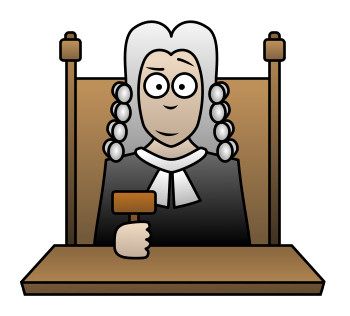 [Speaker Notes: Item 3:  1946.2(2) allows just cause to be a close relative needing to move in, removal of property from the rental market, and substantial remodel]